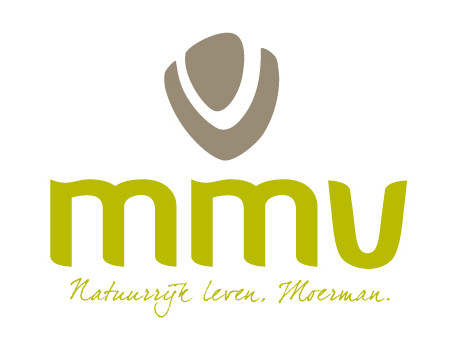 Bestaanszekerheid, gezondheid en gezond gewicht bij kankerEen introductie
“Men kan niet helen als men moet vechten”
voor zijn of haar bestaan!
Bestaanszekerheid, wat is dat?- Basisveiligheid heeft effect op alle leefstijlpijlers - Voorzien in minimale levensbehoeften- Achtergrond in ontwikkelingssamenwerking: Bestaanszekerheid wereldwijd- Bestaanszekerheid in Nederland en bestaanszekerheid voor u
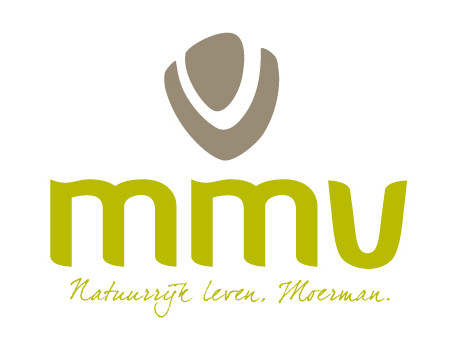 [Speaker Notes: Denk ook aan toegang tot OV en mogelijkheid je te verplaatsen. Toegang voor minder valide etcetera]
Gezondheid als onderdeel van bestaanszekerheid
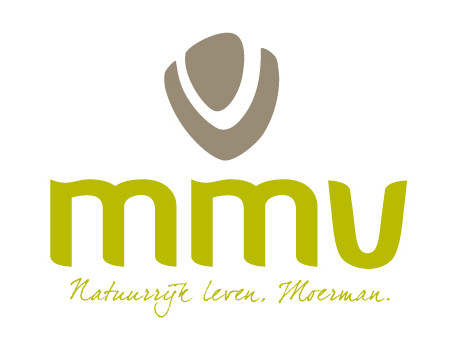 Bestaanszekerheid heeft effect op alle mensen, gezond en ongezond. Als bestaanszekerheid is gegarandeerd, kan men zich ontwikkelen. Zo niet, dan gaat het lichaam in overlevingsmodus.
Bestaanszekerheid & gezondheid: De basis
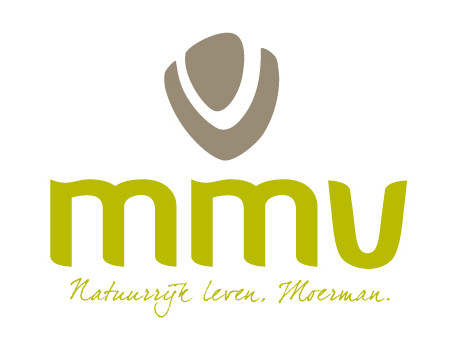 [Speaker Notes: – vb oorlog, natuurrampen, onderdrukking, ziekte

Mentaal/emotionele veiligheid – 
-vb minder valide, chemo etc
Vrijheid, recht en vrede]
Bestaanszekerheid bij ziekte (1)
Gezondheid is niet de afwezigheid van ziekte, maar het vermogen om met het leven om te gaan. (Machteld Huber)

Gezondheid en ziekte en de relatie met bestaanszekerheid
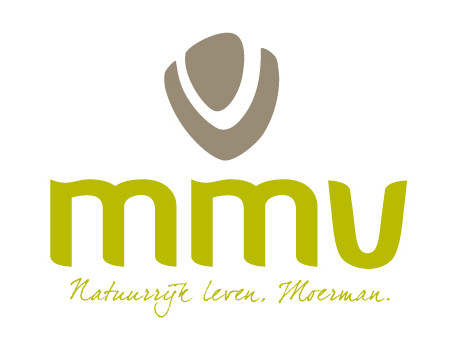 [Speaker Notes: Mag ik er zijn?, Ben ik een last? Rolstoeltoegang, toegang tot thuiszorg]
Bestaanszekerheid bij ziekte (2)
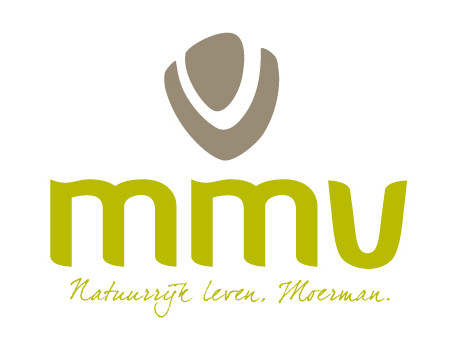 [Speaker Notes: * Soft fascination: Effect van natuur op mentale capaciteit, ontspanning, heling.]
Literatuur: Bestaansonzekerheid en bewezen effect op de algemene gezondheid
Verhoogd Stressniveau: Bestaansonzekerheid kan leiden tot chronische stress, wat op zijn beurt negatieve gevolgen heeft voor de gezondheid, zoals verhoogde bloeddruk en veranderingen in het immuunsysteem. [Bron: Cohen, S., & Herbert, T. B. (1996). Health psychology: Psychological factors and physical disease from the perspective of human psychoneuroimmunology. Annual Review of Psychology, 47, 113-142.]
Slechte Gezondheidsresultaten: Mensen die zich in een toestand van bestaansonzekerheid bevinden, hebben vaak een slechtere algemene gezondheid en een hoger risico op chronische ziekten. [Bron: Lynch, J. W., & Kaplan, G. A. (2000). Socioeconomic position. Social epidemiology, 13-35.]
Beperkte Toegang tot Gezondheidszorg: Bestaansonzekerheid kan de toegang tot gezondheidszorg beperken, wat resulteert in vertraagde diagnose en behandeling van gezondheidsproblemen. [Bron: Gresenz, C. R., & Rogowski, J. (2009). Escalation of care in acute mental health episodes: The role of economic factors. Psychiatric Services, 60(6), 723-728.]
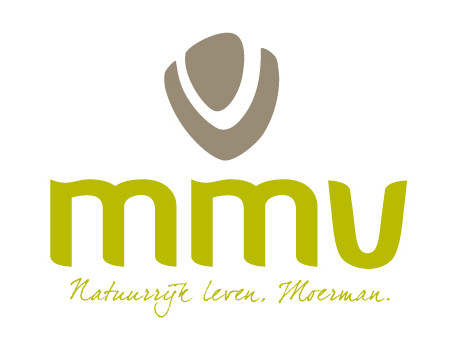 Literatuur: Bestaansonzekerheid en additionele effecten op kankerpatienten
Verhoogde Stress en Angst: Kankerpatiënten die worstelen met financiële bestaansonzekerheid ervaren vaak hogere niveaus van stress en angst, wat hun algehele welzijn kan beïnvloeden. [Bron: Lathan, C. S., & Cronin, A. (2011). Access to care and outcomes of patients receiving therapy for lung cancer. Annals of the American Thoracic Society, 8(4), 271-279.]
Vertraagde Behandeling en Follow-up: Financiële problemen kunnen leiden tot vertraagde behandelingen en follow-upzorg bij kankerpatiënten, wat het succes van de behandeling kan beïnvloeden. [Bron: Arozullah, A. M., Yarnold, P. R., Bennett, C. L., Soltysik, R. C., Wolf, M. S., & Ferreira, R. M. (2007). Development and validation of a short-form, rapid estimate of adult literacy in medicine. Medical Care, 45(11), 1026-1033.]
Lagere Kwaliteit van Leven: Financiële stress en bestaansonzekerheid kunnen leiden tot een lagere kwaliteit van leven bij kankerpatiënten, wat hun herstel en overleving kan beïnvloeden. [Bron: Zafar, S. Y., Peppercorn, J. M., Schrag, D., Taylor, D. H., Goetzinger, A. M., Zhong, X., ... & Abernethy, A. P. (2013). The financial toxicity of cancer treatment: a pilot study assessing out-of-pocket expenses and the insured cancer patient's experience. The oncologist, 18(4), 381-390.]
Minder Therapietrouw: Kankerpatiënten met bestaansonzekerheid kunnen worstelen met therapietrouw, zoals het overslaan van medicijnen, vanwege financiële beperkingen. [Bron: de Souza, J. A., Yap, B. J., Wroblewski, K., Blinder, V., Araújo, F. S., Hlubocky, F. J., ... & Cella, D. (2014). Measuring financial toxicity as a clinically relevant patient‐reported outcome: The validation of the COmprehensive Score for financial Toxicity (COST). Cancer, 120(14), 2243-2250.]
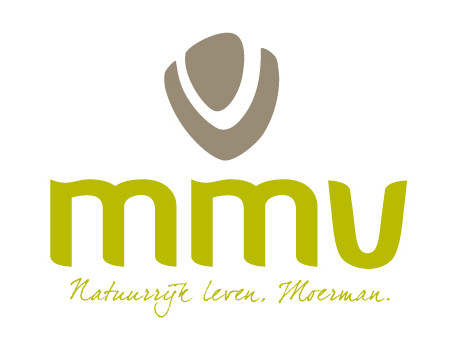 Literatuur: Bestaansonzekerheid en algemeen effect op ondergewicht/gezond gewicht.
Voedselonzekerheid: Bestaansonzekerheid, met name financiële problemen, kan leiden tot voedselonzekerheid, waarbij mensen moeite hebben om voldoende voedzaam voedsel te verkrijgen. Dit kan leiden tot ondervoeding en ondergewicht. [Bron: Seligman, H. K., Laraia, B. A., & Kushel, M. B. (2010). Food insecurity is associated with chronic disease among low-income NHANES participants. Journal of Nutrition, 140(2), 304-310.]
Beperkte Toegang tot Gezond Voedsel: Personen met bestaansonzekerheid hebben vaak beperkte toegang tot gezond voedsel, zoals verse groenten en fruit, vanwege financiële beperkingen. Dit kan bijdragen aan ondergewicht en voedingstekorten. [Bron: Gundersen, C., & Ziliak, J. P. (2015). Food insecurity and health outcomes. Health Affairs, 34(11), 1830-1839.]
Psychologische Stress: Bestaansonzekerheid kan psychologische stress veroorzaken, wat kan leiden tot eetstoornissen en gewichtsverlies bij sommige individuen. [Bron: Torres, S. J., & Nowson, C. A. (2007). Relationship between stress, eating behavior, and obesity. Nutrition, 23(11-12), 887-894.]
Beperkte Toegang tot Gezondheidszorg: Personen met bestaansonzekerheid hebben mogelijk beperkte toegang tot gezondheidszorg en voedingsadvies, wat kan bijdragen aan ondergewicht en het ontbreken van passende behandeling en begeleiding. [Bron: Berkowitz, S. A., Baggett, T. P., Wexler, D. J., Huskey, K. W., & Wee, C. C. (2017). Food insecurity and metabolic control among U.S. adults with diabetes. Diabetes Care, 40(10), 1400-1405.]
Kinderen en Ondergewicht: Bestaansonzekerheid kan met name ernstige gevolgen hebben voor kinderen, omdat ze in een cruciale groeifase verkeren. Voedselonzekerheid kan leiden tot ondergewicht en ontwikkelingsproblemen. [Bron: Cook, J. T., Frank, D. A., Berkowitz, C., Black, M. M., Casey, P. H., Cutts, D. B., ... & Rose-Jacobs, R. (2004). Food insecurity is associated with adverse health outcomes among human infants and toddlers. The Journal of Nutrition, 134(6), 1432-1438.]
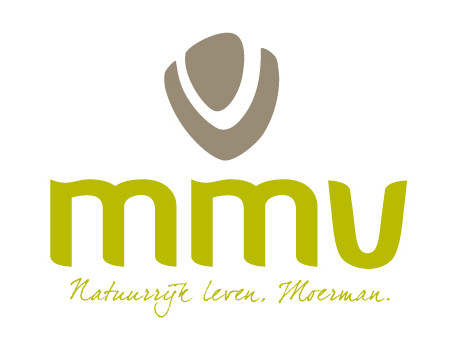 Bestaanszekerheid, invloed op gezondheid en gezond gewicht bij kankerSchematische samenvatting
Effecten van continue stress en zorgen op gezond gewicht
Effect van gebrekkige voeding op gezond gewicht
Effect van te weinig ontspanning op gezond gewicht
Effect ongezond huis/leefomgeving op gezond gewicht
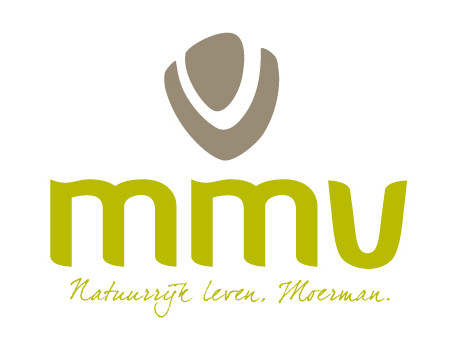 [Speaker Notes: 'Effect armoede op gezondheid is desastreus' (nos.nl)]
Bestaanszekerheid, invloed op gezondheid en gezond gewicht bij kankerConclusies en verbinding met de leefstijlpijlers
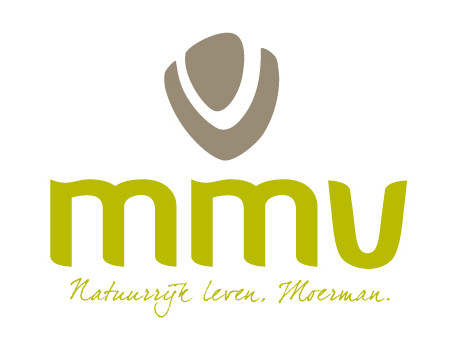 Praktische tips en aanbevelingen
Vragen voor zelfonderzoek- Wel of niet ondergewicht of ongezond gewicht?- Wel of niet veroorzaakt of bedreigd door bestaansonzekerheid?- Bepaal de situatie per onderdeel bestaanszekerheid situatie – zeker, stabiel, onstabiel of onzeker
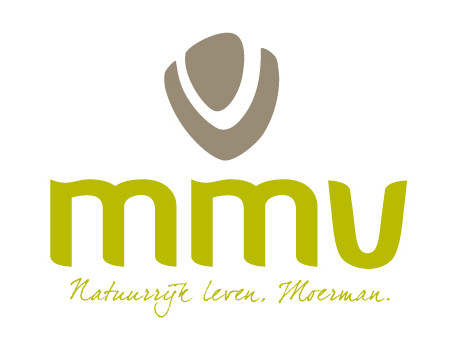 Onderzoeksupdate “Ondergewicht bij kanker”
Vragenlijst professionals
Analyse
Vragenlijst deelnemers
Op platform
Analyse Q1 2024
Literatuurstudie
Zie platform & nieuwsbrief
Delen en leren
Workshops & thema bijeenkomsten
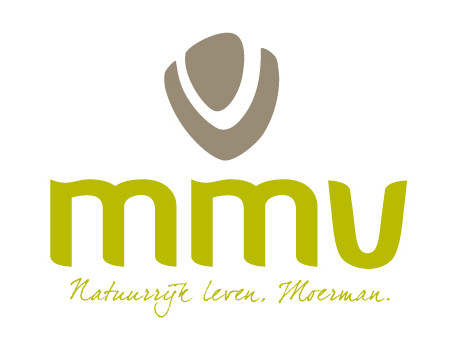 Aantal interessante bevindingen van de praktijkexperts over “De diagnose & behandeling van ondergewicht bij kanker”
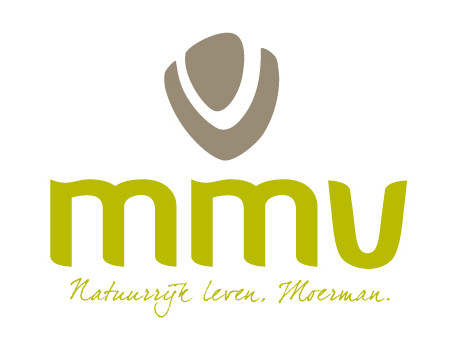 Algemene vragen: Peter Voshol pvoshol@mmv.nl of Maaike de Vette mdevette@mmv.nl